Vaginal birth after caesarean section
Supervisor by : 
Dr Ahlam Kharabsheh 
Done by : 
Safa’a jaafreh
Leen allaan
Cesarean section
A caesarean section is a surgical procedure in which incisions are made through a woman’s abdomen (laparotomy) and uterus (hysterotomy) to deliver one or more babies.
The rate of cesarean deliveries has increased over fivefold, from 5% of births in 1970 to at least 25-30% of births currently.
The perinatal and neonatal mortality and significant neonatal morbidity have been shown to improve from 5.0% for those delivered vaginally to 1.6% for those delivered by cesarean.
The overall maternal mortality rate from cesarean delivery is currently less than 1 in 1000, but this is about five times greater than the rate for vaginal delivery (recent studies)?
The maternal morbidity associated with cesarean delivery is increased compared with vaginal delivery because of increased postpartum infections, hemorrhage, and thromboembolism.
[Speaker Notes: This is due to advances in surgical techniques, anesthetic care, blood transfusions, and antibiotics.]
Arranged ahead of time ( planned ) .
When the cesarean section is done because of sudden deterioration in maternal\fetal condition or during labour due to nonprogress\failed induction\failed trial.
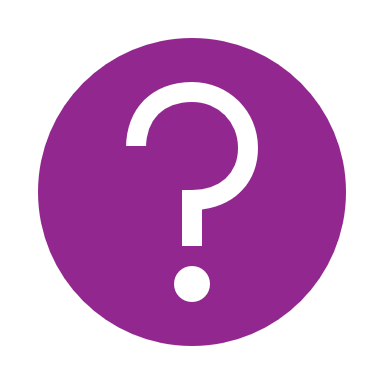 Classification
There is sometimes confusion between elective caesarean section and non-labour emergency caesarean section. 

This can be overcome by using the term scheduled caesarean section for procedures that are planned ahead of time, All other caesarean sections can be classified as emergency, irrespective of whether the woman was in labour or not. 

The degree of urgency should be described clearly using a standard classification to ensure that there is effective communication between the members of the multidisciplinary team, particularly the theatre staff, anaesthetist and obstetrician.
Emergency
Fetal indications for cesarean delivery, including:
Fetal compromise (acute or chronic)
Transverse lie and Mal-presentation as breech, brow, chin post, shoulder and compound presentations
Dystocia
Severe PET- relative contraindication 
Cord Prolapse
Fetal Macrosomia (> 4.2 Kg)
Multiple Pregnancy
Maternal indications for cesarean delivery, including:
Maternal request
Repeat cesarean delivery 
Obstructive lesions in the lower genital tract as leiomyomas of the lower uterine segment that interfere with engagement of the fetal head.
Pelvic abnormalities that preclude engagement or interfere with descent of the fetal presentation in labor. 
Certain cardiac conditions that preclude normal valsalva done by patients during a vaginal delivery.
Abnormal placentation as placenta abruption, placenta previa, placenta accrete. 
Active genital herpes or Maternal HIV infection.
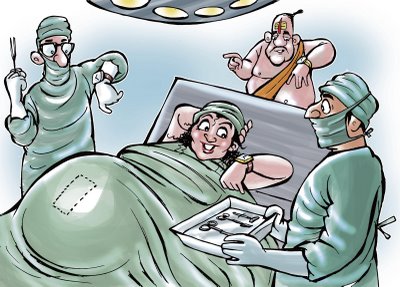 Procedure
Informed consent
Informed consent must always be obtained prior to surgery and ideally the possibility of caesarean section and the potential indications will have been discussed in the antenatal period.
The level of information provided in the acute setting must be commensurate with the urgency of the procedure, and a common sense approach is needed. Although it is difficult to impart complete and thorough information when caesarean sections are performed as urgent procedures, women must understand what is being planned and why. It is important to remember that no other adult may give consent for another (although it is good practice to keep the birth partner fully informed). 
Where there is incapacity to consent (as may occur with conditions such as eclampsia), the doctor is expected to act in the woman’s best interests
The national consent forms require both the risks and benefits to be discussed with patients and recorded on the consent form. 
Common medical practice is to highlight risks but not benefits.
[Speaker Notes: It is important to remember that the operation is being offered because of perceived benefits, both maternal and fetal in manycases]
Operation Steps
Pre-operative preparation 
Anesthesia
Abdominal Incision
Uterine Incision
Fetal Delivery 
Placental Delivery
Uterine Repair (Exteriorization)
Abdominal Closure
Preoperative managementGuidelines recommend a minimum preoperative fasting time of at least 2 hours from clear liquids, 6 hours from a light meal, and 8 hours from a regular meal. However, patients are usually asked not to eat anything for 12 hours prior to the procedureThe following are also included in preoperative management:• Placement of an intravenous (IV) line • Infusion of IV fluids (eg, lactated Ringer solution or saline with 5% dextrose) • Placement of a Foley catheter (to drain the bladder and to monitor urine output) • Placement of an external fetal monitor and monitors for the patient’s blood pressure, pulse, and oxygen saturation • Preoperative antibiotic prophylaxis (decreases risk of endometritis after elective cesarean delivery by 76%, regardless of the type of cesarean delivery [emergent or elective])• Evaluation by the surgeon and the anesthesiologist
Laboratory testingThe following laboratory studies may be obtained prior to cesarean delivery:• Complete blood cell count • Blood type and screen, cross-match • Screening tests for human immunodeficiency virus, hepatitis B, syphilis • Coagulation studies (eg, prothrombin and activated partial thromboplastin times, fibrinogen level)
2- Anesthesia
3. Abdominal Incision
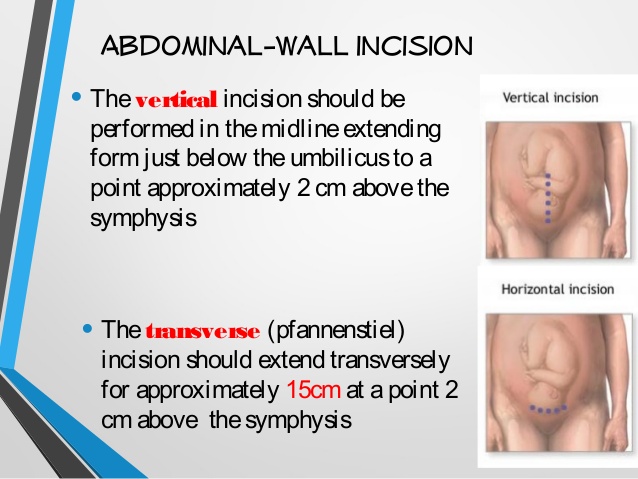 Vertical Incision (median or para-median) 
Performed in the midline.
Extending from just below the umbilicus to a point 2 cm above the symphysis pubis.

Transverse suprapupic (Pfannenstiel) Incision 
Performed transversely.
Extend for about 15 cm at a point 2 cm above the symphysis pubis.
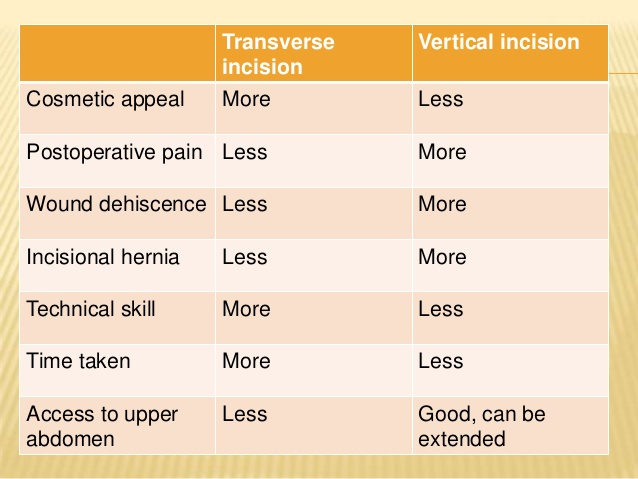 4- Uterine incision
A lower uterine segment transverse incision is used in over 95% of caesarean deliveries due to ease of repair, reduced blood loss and low incidence of dehiscence or rupture in subsequent pregnancies 
In the low transverse cesarean delivery (LTCD), the uterine incision is made transversely in the lower uterine segment after a bladder flap is established.
There are relatively few absolute indications for classical caesarean section , which incorporates the upper uterine segment in a vertical incision .
These include : a lower uterine segment obscured by fibroids or a lower segment covered with dense adhesions, both of which may make entry difficult. Other indications include placenta previa , transverse lie with the back down, fetal abnormality (e.g. conjoined twins) or caesarean section in the presence of a carcinoma of the cervix (so as to avoid damage to the cervix and its vascular and lymphatic supply).
[Speaker Notes: Placenta previa on anterior surface]
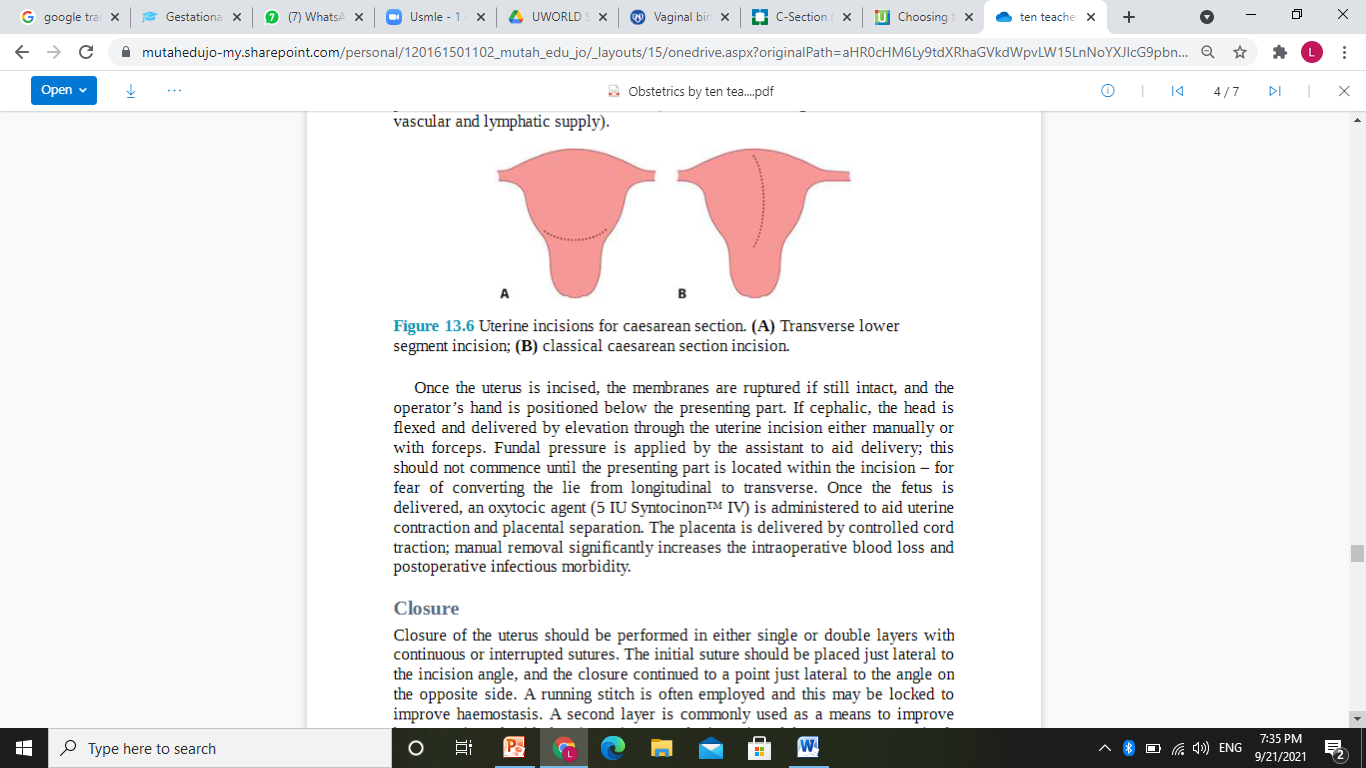 5-Fetal Delivery
Once the uterus is incised, the membranes are ruptured if still intact, and the operator’s hand is positioned below the presenting part.

 If cephalic, the head is flexed and delivered by elevation through the uterine incision either manually or with forceps.

 Fundal pressure is applied by the assistant to aid delivery; this should not commence until the presenting part is located within the incision – for fear of converting the lie from longitudinal to transverse.
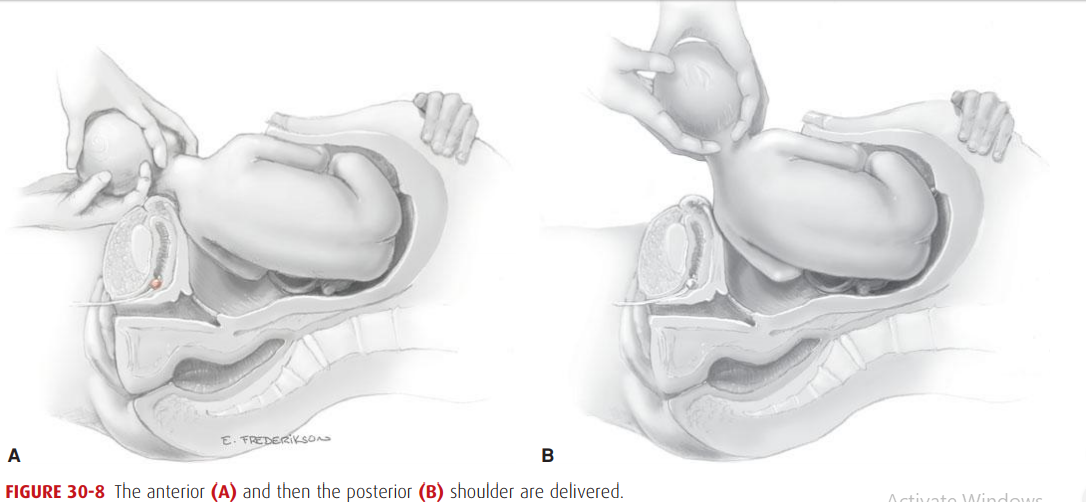 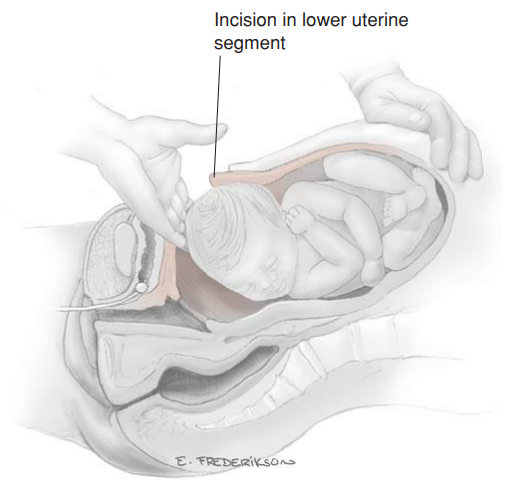 After Fetal Delivery
Once the fetus is delivered, an oxytocic agent (5 IU Syntocinon™ IV) is administered to aid uterine contraction and placental separation.
 The placenta is delivered by controlled cord traction; manual removal significantly increases the intraoperative blood loss and postoperative infectious morbidity
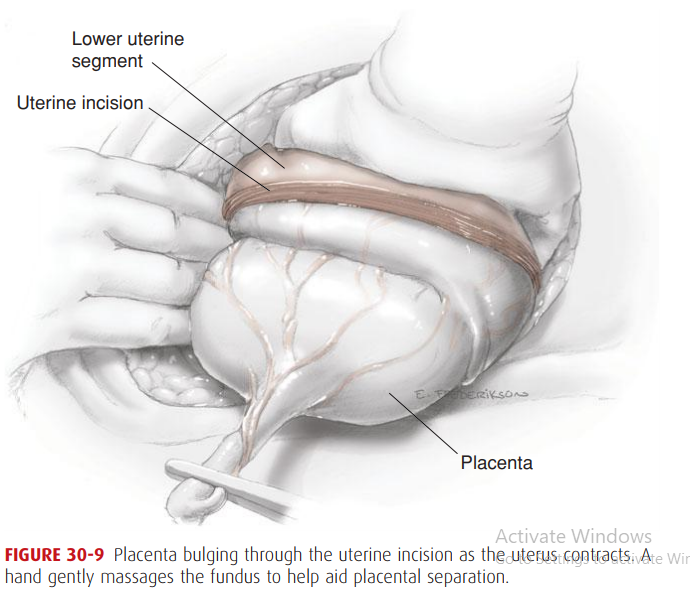 Closure :
Closure of the uterus should be performed in either single or double layers with continuous or interrupted sutures. The initial suture should be placed just lateral to the incision angle, and the closure continued to a point just lateral to the angle on the opposite side.
 A running stitch is often employed and this may be locked to improve haemostasis.
 A second layer is commonly used as a means to improve haemostasis and with the aim to improve the integrity of the scar
Peritoneal closure is not routine and depends on the operator’s preference. (post partum fever)
The skin can be closed with either absorbable or non-absorbable suture material or with clips, again depending on operator preference
[Speaker Notes: Muscle closure ... Increase postpartum pain 
Abdominal closure is performed in the anatomical planes with high strength, low reactivity materials, such as polyglycolic acid or polyglactin]
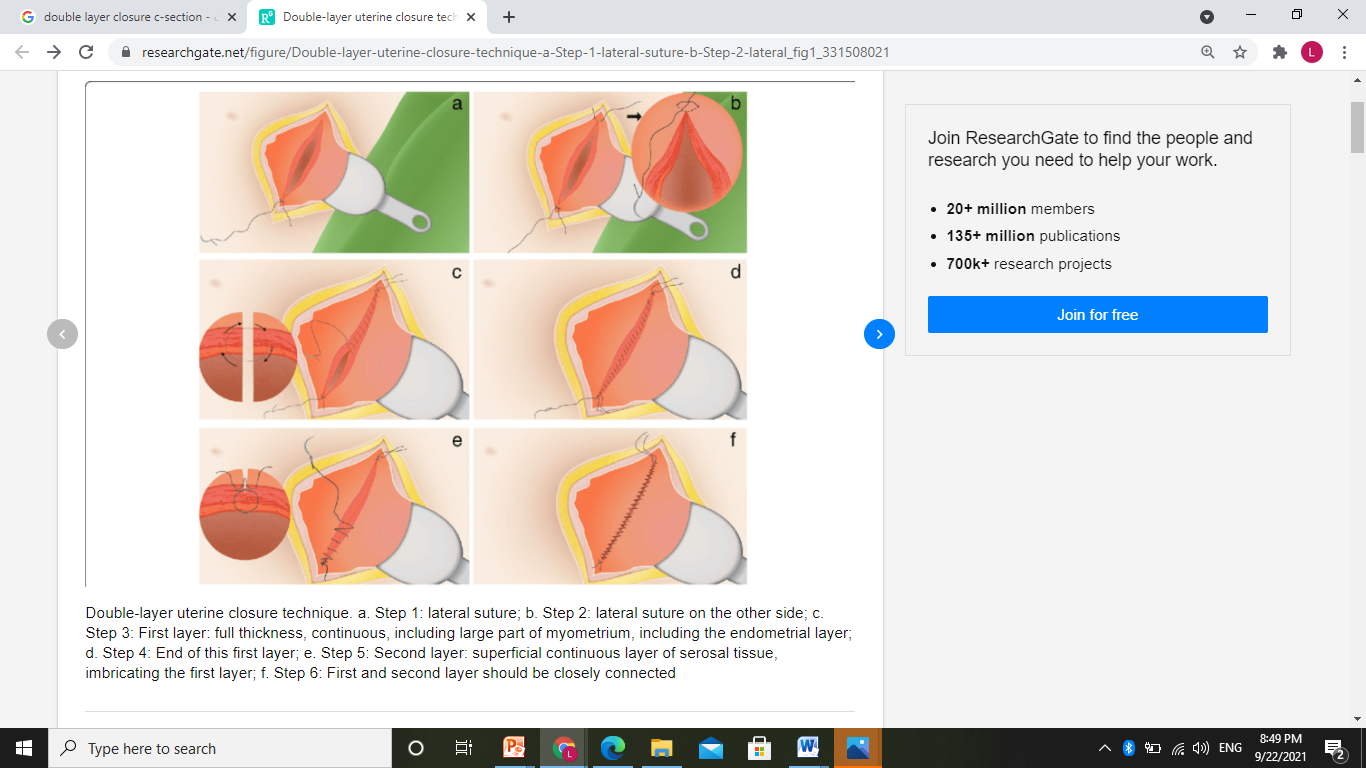 Post-operative care
Maternal Monitoring 
In the immediate post-operative period
Vital signs, uterine tone, vaginal and incisional bleeding, and urine output are monitored closely.
Pain Relieving
Analgesia followed by oral NSAIDs. 
Bladder catheter
Removing the catheter as soon as possible minimizes the risk of infection.
Diet and activity
Early ambulation (when the effects of anesthesia have abated) and oral intake (within 6 hours of delivery) are encouraged
Breast-feeding
Can be initiated in the delivery room.
Wound care
Dressings can be removed, and patients may shower within 48 hours of surgery.
Hemorrhage
Uterine laceration
 Complications of anesthesia
 Urinary tract injury
Bowel injury
 Fetal injury
 Hysterectomy
Hemorrhage
Endomyometritis
wound infection
 urinary tract infection
gastrointestinal complications
 Thromboembolic Complications 
Septic Thrombophlebitis
Adhesion Formation
 Uterine Rupture 
Abnormal placentation 
Scar complications
Respiratory Difficulties..
 Iatrogenic injury..
 Failure to Breast-feed.
[Speaker Notes: Anesthesia complication:::

Abscess and Meningitis
 epidural hematoma
Failed intubation
High neuroaxial block 
Neurologic injury
Respiratory arrest]
Case  for discussion:
A 30-year-old woman, gravida 2, para 1, at 32 weeks' gestation comes to the physician for a routine prenatal visit. She feels well, and her pregnancy has been uncomplicated. Her first child was born by cesarean delivery at 39 weeks' gestation. She has no history of serious illness, and her only medication is a prenatal vitamin. Vital signs are within normal limits. Abdominal examination shows a well-healed vertical midline scar. Ultrasonography shows the fetus in breech presentation. Fetal heart rate is 140/min. The patient is worried about delivery because her last baby was in breech presentation. She asks the physician if the baby can be delivered vaginally. Which of the following is the most appropriate response by the physician?
A-"Given your previous cesarean birth, I recommend scheduling a cesarean delivery for 37 weeks' gestation.“
B-"We usually perform a cesarean delivery if the baby is in breech presentation at the time of labor, but we can try assisted vaginal delivery first if you wish to avoid surgery.“
C-"Because you had only one cesarean delivery in the past, the risk of uterine rupture during vaginal birth is low. Therefore, we can attempt a trial of labor.“
D-"Most fetuses spontaneously convert to cephalic presentation as they get closer to term. If that happens, a vaginal delivery will be possible.“
E-"The baby is in breech presentation, and given your history, I recommend performing an external cephalic version."
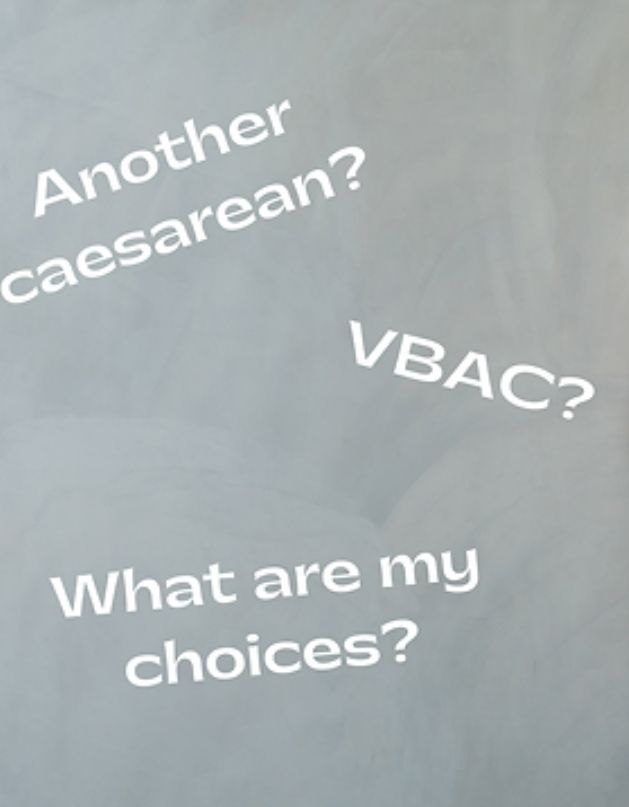 Vaginal birth after cesarean  (VBAC)
By :
Mothana Al-Takhaineh
Neveen Masarwah
Objectives:
the potential risks of vaginal birth after cesarean section.

the potential benefits of vaginal birth after cesarean section.

Describe the factors that influence the outcomes of vaginal birth after cesarean section.

Explain the importance of improving care coordination, with particular emphasis on communication between interprofessional medical teams, to enhance outcomes for patients undergoing vaginal birth after cesarean section.
Vaginal birth after cesarean section (VBAC) :- is the term applied to women who undergo vaginal delivery following cesarean delivery in a prior pregnancy.

Attempting to have a VBAC is called  trial of labor after cesarean section (TOLAC). 
planned repetitive cesarian delivery (PRCD) :A planned cesarean delivery in a patient who has had a prior cesarean section

 the success rate for women in the U.S. who attempted a trial of labor after one previous cesarean was 70-80% .
The complications of CS include massive postpartum hemorrhage, placenta previa, and related placental disorders. 
 By avoiding multiple cesarean deliveries, patients planning large families may particularly stand to benefit from undergoing vaginal birth after cesarean section.
Decision making regarding mode of delivery must take into consideration the patient's obstetric history, data on the risks and benefits of TOLAC versus PRCD (planned repetitive cesarian delivery) , and availability of TOLAC in the selected birth setting.
The old phrase "once a cesarean, always a cesarean“ is no longer true .

Despite the known risks (0.5-1% rate of uterine rupture), TOLAC remains an attractive option for many patients and leads to a successful outcome in a high proportion of case, this has led to decrease cesarian delivery overall .

the number of patients undergoing VBAC delivery began to increase, but then it decreased ,and many factors cause this decreasing such as the major complication like ut rupture and need the facilities with staff immediately available to provide emergency care.
Vaginal birth after cesarean section (VBAC) rate
benefits of VBAC :

Impact on future pregnancies.

Lower risk of surgical complications. Successful VBAC is associated with lower rates of excessive bleeding, infection and blood clotting in one or more of the deep veins in the body (deep vein thrombosis). VBAC also might decrease the risk of surgical removal of the uterus (hysterectomy) and injury to abdominal organs, such as the bladder or bowel.
Shorter recovery time and shorter hospitalization. 

Opportunity for an individualized birth plan. For some women, it's important to experience a vaginal delivery.
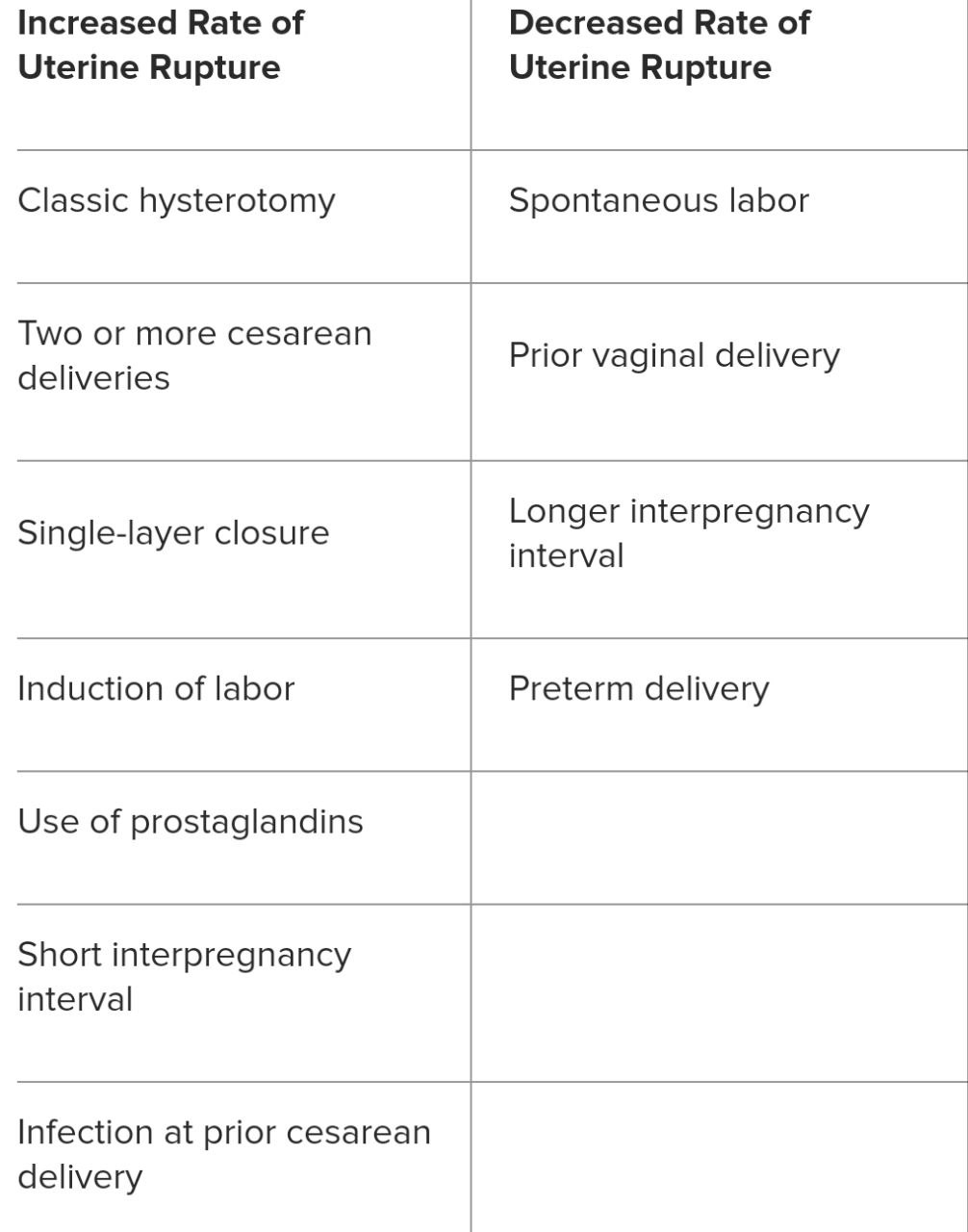 RISKS OF TOLAC VERSUS PRCD
Maternal outcomes  
 Uterine rupture
 – The incidence of uterine rupture is low , but when it occurs, it is often associated with TOLAC more than PRCD and is potentially life threatening. 
 --patients who have had 2 prior cesarean deliveries have 5 times the risk of uterine rupture compared with patients who have had only 1 prior cesarean delivery
2.   Risk if failed VBAC , which associated with higher risk of chorioamnionitis , PPH , Blood transfusion , hysterectomy. 

Perinatal mortality and neonatal mortality 
– Perinatal mortality and neonatal mortality rates were higher for TOLAC than for PRCD
Chance of success of the VBAC
the 2017 ACOG guidelines make the following recommendations to VBAC  :

Most women with a prior one cesarean delivery with a low transverse incision are candidates for VBAC and should be offered TOLAC.

Epidural anesthesia may be used as part of TOLAC.

Misoprostol should not be used for patients who have had a prior cesarean delivery or major uterine surgery.

Contraindicated in patients with a history of > 2 prior low-transverse cesarean deliveries or classic cesarean delivery.
CANDIDATES FOR TOLAC
Optimal candidates:
The ideal candidates for TOLAC are women with a high likelihood of VBAC and a very low likelihood of intrapartum uterine rupture.
Patients entering labor spontaneously have higher success rates as well, when compared to women undergoing induction of labor.

TOLAC may be considered for the following patients (ACOG) guidelines :

Women with 2 previous low transverse cesarean deliveries

Women with 1 previous cesarean delivery of unknown incision type, unless clinical suspicion of a previous classical uterine incision is high .
   
Women with 1 previous cesarean delivery of unknown incision type, unless clinical suspicion of a previous classical uterine incision is high.
Some women will not be candidates for TOLAC
Women with a high vertical (or classical, T or J shaped) incision on the uterus, a PRCD is the recommended mode of delivery.
Patients with a prior history of uterine rupture also have a high rate of uterine rupture and PRCD is recommended prior to the onset of labor.
 
Women with more than two prior C- sections and no previous vaginal deliveries 
Previous delivery less than 18 months.
Women with a small pelvis or delivery a large baby 
Patients with contraindications to labor or vaginal birth (e.g., placenta previa, clinically inadequate pelvis (CPD), breech )

Women with a history of extensive uterine surgery 
 Trans fundal uterine incision like fibroid surgery.
Intrapartum management in settings of TOLAC
Intrapartum management of patients undergoing a trial of labor after cesarean (TOLAC) is similar to that in patients with an unscarred uterus, with some unique considerations, such as choice of cervical ripening/induction agent, intensity of cardiotocography, and required resources. The additional considerations derive from the increased risk for uterine rupture in these patients.


 Facilities in which women attempt a trial of labor after cesarean (TOLAC) should have the resources (personnel and equipment) necessary to perform emergency cesarean birth given the increased risk of uterine rupture in this setting.
Upon admission for TOLAC, women should be consented for both TOLAC and repeat cesarean birth.
 Informed consent should include a discussion of the risk of uterine rupture as well as the success rate of TOLAC (in all studies, CPD had the lowest VBAC success rate, however Patients with a prior vaginal delivery have higher rates of successful VBAC).
 We obtain a baseline hemoglobin or hematocrit and blood type and screen. We recommend placement of intravenous access at admission in case cesarean birth and/or blood product administration become necessary.
 epidural analgesia may be useful in improving patient comfort with the benefit of providing a rapid option for anesthesia if cesarean delivery is required.
assessment of labor progress
clinicians generally have a lower threshold for diagnosing failure to   progress in women undergoing TOLAC than in women with an unscarred uterus
 Prolonged latent phase: Patients with a prolonged latent phase can be offered therapeutic rest, oxytocin, or amniotomy to assist with transition to active phase, similar to the management of patients without a scarred uterus
Prolonged second stage :Decision-making regarding management of the second stage does not need to be modified in patients undergoing TOLAC. However, there should be a low threshold for operative birth if uterine rupture is suspected based on maternal vital signs or symptoms or the fetal heart rate.
an observational study show that The likelihood of vaginal birth decreased with an increasing duration of the second stage, In addition, the frequency of uterine rupture or dehiscence significantly increased over time
Patients should have fetal heart rate monitored closely in labor and attention should be made to appropriate labor progress. Continuous fetal heart rate monitoring is strongly recommended. If concerns arise about possible uterine dehiscence or rupture cesarean delivery should be performed promptly.


 

 Even with close and meticulous monitoring uterine rupture can occur suddenly and without warning resulting in fetal compromise, fetal death.
x Uterine Rupture: Complete disruption of all uterine layers, including the serosa
x Uterine dehiscence: an incomplete, and frequently clinically occult, uterine scar separation where the serosa remains intact
The most common sign of uterine rupture is an abnormality of the fetal heart rate, which is seen in approximately 70% of cases of uterine rupture 

 Other findings which may be seen if uterine rupture occurs include weakening contractions, loss of fetal station, abdominal pain, suprapubic pain at the level of the hysterotomy, need for frequent epidural dosing, vaginal bleeding, maternal hemodynamic instability, and hematuria.


 Clinical vigilance and careful evaluation are especially warranted in women with persistent complaints of pain despite neuraxial anesthesia or need for frequent anesthetic redosing to achieve adequate pain control.
Induction of labor
Patients who undergo induction of labor are at a higher risk of cesarean delivery than women who experience spontaneous labor.

 Several studies have demonstrated that women who are induced in TOLAC have a 2- to 3-fold increased risk of cesarean delivery compared with those who present with spontaneous labor.

One study demonstrated that patients who could be induced with oxytocin had a significantly lower cesarean delivery rate compared with those induced with a Foley catheter
Induction of labor
However, factors that attenuate the risk of rupture in these women should also be considered. Women with a prior vaginal delivery and/or a favorable cervix do not appear to be at increased risk of uterine rupture with induction ; Avoidance of a prostaglandin for cervical ripening is also important.

Transcervical catheters, oxytocin, and amniotomy are reasonable options for cervical ripening and labor induction in TOLAC.

Labor pattern during induction — Compared with inductions in women without a previous cesarean birth, induced labor in women undergoing TOLAC appears to be associated with slower progression in the latent phase but an equivalent labor course in the active phase.
DELIVERY
Operative vaginal birth : The indications, contraindications, prerequisites, and procedure for operative vaginal birth are the same as in patients without a scarred uterus.

Management of a retained placenta: The third stage of labor should be managed as per usual practice for any vaginal birth. If the placenta is retained (ie, does not deliver with gentle cord traction for over 30 minutes), consideration should be given to the possibility of abnormal placentation
Bedside ultrasound can be used to determine whether the placenta is merely trapped or still adherent, and if adherent, whether signs of Placenta accreta apectrum are present. A prudent approach in TOLAC patients is to evaluate the placenta sonographically prior to manual removal and to only attempt manual removal in the operating room so that hysterectomy can be performed rapidly if PAS is unexpectedly encountered
case
Mrs sara, 25 yo female pt, G2P1 (prior lower segment caesarean delivery), GA:32,  offered VBAC after counselling by a senior obstetrician.

 What's relative points should be counselling about?


 Contraindication to VBAC ?

 How should women with a previous caesarean birth be advised in relation to induction or augmentation of labour?
References :

Medscape 
Pubmed 
Amboss 
Hacker and moores
Thank you